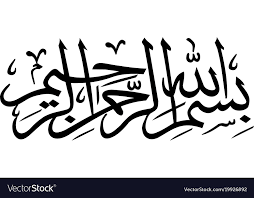 ROLE OF TEACHERS IN CHARACTER BUILDING OF A NATION
Presented in 
The 33rd Annual Conference of the Asian Association for Open Universities

1. Muhammad Nadeem
        M.Phil Scholar
2. Dr. Muhammad Shuaib
        Assistant Professor NUN.
Introduction
Education is a direct nation-building activity and if leaders of thought and action in the various walks of life are to be produced who are supposed to be individuals of strong characters, the country’s best talent must be used in the teaching profession.  Since teachers play a pivotal role in the educational field, their attitude, behavior and experience can contribute exceptionally to the nation building as a whole.
Continue…
Teachers as character educators not merely teach about good  character, but also need to show their students what good character is. They are role models of good character for their students; therefore, they must show good examples by developing their own character. The key factor for the success of character education in schools or in other educational institutes is the character of its educators.(Jones 2005) 
Teachers must possess appropriate characters, moral standard and virtues so that their student can see them as exemplars  (Osguthorpe 2008).
Continue…
The responsibility of teacher education institutes is to train student teachers to become effective and good teachers. Knowledge in subject matter is essential for good teaching. However, being knowledgeable alone does not make one an effective teacher. Effective teacher must possess not only content knowledge and skilled in methods, but also virtuous in character and dispositions that would enhance their effectiveness in the classroom .(Osguthorpe 2008; Talbert-Johnson 2006).
Continue…
It is a universally admitted fact that education does not include academics only, rather it inculcates strong character building of the future generation and mainly aims at developing the highest sense of honor, integrity, responsibility and selfless services to the nation,(Shafi 2001).  
Keeping in  view the vital significance of inculcating virtuous qualities alongside academic excellence  among the students, this research paper emphasizes that the teachers should not restrict their  attention and energies only to imparting knowledge and information to their students but should also pay special attention to the character building of their students. 
Having such an important and noble responsibility on their shoulders, the teachers are required to be noble, always grateful, always intentions straight, knowledgeable and practice it not only by themselves but should also guide their students to do the same, (Campbell 2003).
Abstract
Individual makes up the basic unit of a nation. Each individual contributes towards the building of a nation in one way or the other and vice versa. Individuals with strong characters play a key role in the building of a strong nation. If the character of the individuals of a nation is build on strong footings, it enables the nation a whole to excel in the comity of nations.
Continue…
The main purpose of this research paper is to highlight the role of teachers in the character building of the individuals of a nation. While home is naturally the first institution which influences the character of a child, educational institutions and teachers are the secondary but most significant actors which influence his/her behavior. Since education is the best way to teach moral values to the students, the character building of students in educational institutions by their teachers contributes significantly to the nation building as a whole. This article sheds light on how the teachers play a key role in building the character of their students which ultimately shapes the overall character of a nation as a whole.
Methodology
All the universities which offer B.Ed program both public and private sector universities of Khyber Pukhtunkhwa were the population of the study.  The sample of the study was four universities and was selected through convenient sampling. Two each from private and public sector universities were selected. 100 prospective teachers/trainees were also be selected, 25 from each university. 
As the study was descriptive in nature therefore five points Likert Scale 
    was used as research instrument. 
	The researcher visited the selected universities Abdul Wali Khan University Mardan, University of Malakand, Sarhad University Peshawar and Northern University Nowshera. The entire data were selected from these four universities.
Table 1-Teachers play an important role in character building of the students.
Table Value at 0.05 level = 9.488 
     Table 1 indicates that the calculated χ2 value for the public sector universities was found to be 59.6 whereas private universities were found to be 61.4 and it is greater than tabulated value at 0.05 level of significance, So in both cases the significance goes in favor of the statement
Table 2-Your teachers use multiple strategies, approaches and appropriate pedagogy to  enhance character building
Table Value at 0.05 level = 9.488 
    Table 2 indicates that the calculated  χ2 value for the public sector universities was found  to be 3.8 and it is less than table value at 0.05 level of significance and calculated  χ2 value for private sector universities was found to be 2.8 which is also less than table value at 0.05 level of significance. So both the result goes against the statement.
Table 3-Your teachers show fairness in evaluating your performance.
Table Value at 0.05 level = 9.488
	Table 3 indicates that the calculated χ2 value for the public sector universities was found to be 6.8 which is less than tabulated value at 0.05 level of significance, whereas calculated χ2  value for private sector universities was found to be 11, which is greater than table value at 0.05 level of significance. So for public sector the result goes against the statement whereas for private sector the result goes in favor of the statement. It shows that public sector university teachers do not show fairness in evaluating students performance as compare to private sector universities.
Table 4-Your teachers advise you to be honest.
Table Value at 0.05 level = 9.488 
Table 4 express that the calculated χ2 value for the public sector universities was found to be 47.6 and it is greater than tabulated value at 0.05 level of significance, and calculated χ2 value for private sector universities was found to be 57.6 which is also greater than table value at 0.05 level of significance. So in both cases the result goes in favour of the statement
Table 5-Your teachers give respect to every student.
Table Value at 0.05 level = 9.488 
    Table 5 indicates that the calculated  χ2 value for the public sector universities was found  to be 56.6 and it is greater than table value at 0.05 level of significance 9.488, and calculated  χ2 value for private sector universities was found to be 37 which is also greater than table value at 0.05 level of significance. So in both cases the significance goes in favor of the statement. Public sector universities teacher give more respect to the students rather than private sector.
Table 6- Your teachers frequently advise you to respect others
Table Value at 0.05 level = 9.488 
	Table 6 shows that the calculated χ2 value for the public sector universities was found to be 49.4 and it is greater than tabulated value at 0.05 level of significance 9.488, and calculated χ2 value for private sector universities was found to be 45 which is also greater than table value at  0.05 level of significance. In both cases the result goes in favor of the statement.
Table 7-Your teachers are generally kind and co operative towards you
Table Value at 0.05 level = 9.488
	Table 7 indicates that the calculated χ2 value for the public sector universities was found to be 53.4 and it is greater than table value at 0.05 level of significance 9.488, and calculated χ2 value for private sector universities was found to be 35.2 which is also greater than table value at 0.05 level of significance. So in both cases the significance goes in favour of the statement.
Table 8- Your teachers display self-control and tolerance in your class.
Table Value at 0.05 level = 9.488
	Table 8 indicates that the calculated χ2 value for the public sector universities was found to be 35.6 and it is greater than tabulated value at 0.05 level of significance, and calculated χ2 value for private sector universities was found to be 33 which is also greater than table value at 0.05 level of significance. So in both cases the result goes in favor of the statement.
CONCLUSION/RESULTS
The responsibility of character building of a nation rests mainly on the shoulders of its teachers and as such its educational institutions serve as character building laboratories. The character building of students in educational institutions translates into the character building of a nation as a whole. For ensuring the ideal character building of students, the teachers are required to be fully equipped with the proper knowledge, skills, experience as well as positive attitudes to fulfill their obligations in their character building.
Continue…
In order to be an ideal moral educator a teacher is required to be virtuous himself and convert his own virtuousness into his students by working endlessly to foster the desirable characteristics of students and serve as a mentor, guide, motivator and a source of inspiration for them. 
Based on his full commitment to the character building of the students, a teacher is required to expose his students to an educational  environment that predominantly teaches values such as obedience, care, forgiveness, respect and truthfulness to ensure the balanced growth of their personalities which will serve as the building blocks of an ideal nation building in future.
RECOMMENDATIONS
(i)  The teachers should know about the basic principles of proper character building of their students. 
(ii)  The teachers should discharge their professional responsibilities regarding character building in the light of modern research. 
(iii)  The teachers should be able to produce well mannered and well disciplined students to serve as the building blocks of an ideal nation.
Thank You